Searching for books
Example Topic: Free College Tuition
[Speaker Notes: NOTE:
To change the  image on this slide, select the picture and delete it. Then click the Pictures icon in the placeholder to insert your own image.]
CBC Library Catalog
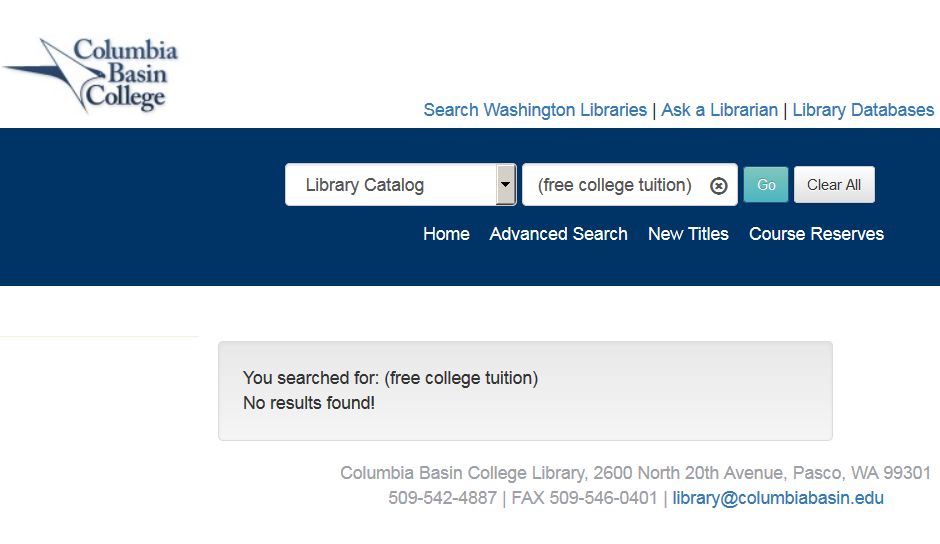 30,000+ Print Books
Searches title, author, subjects
Two or more words together are treated as a Boolean AND search, as: free AND college AND tuition
No results found!
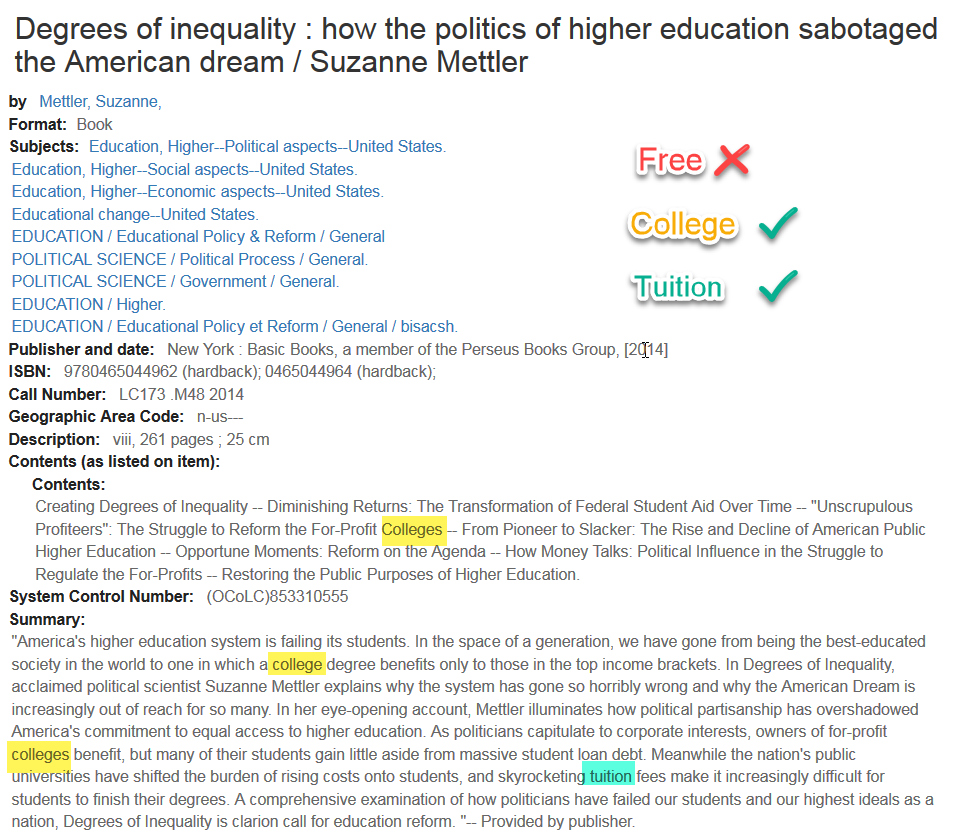 Catalog Record
357 words searched
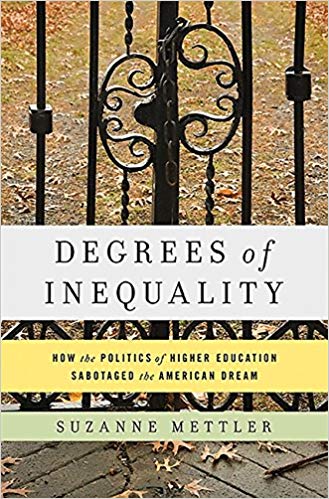 [Speaker Notes: I wanted it to find this book, but my keywords failed me.]
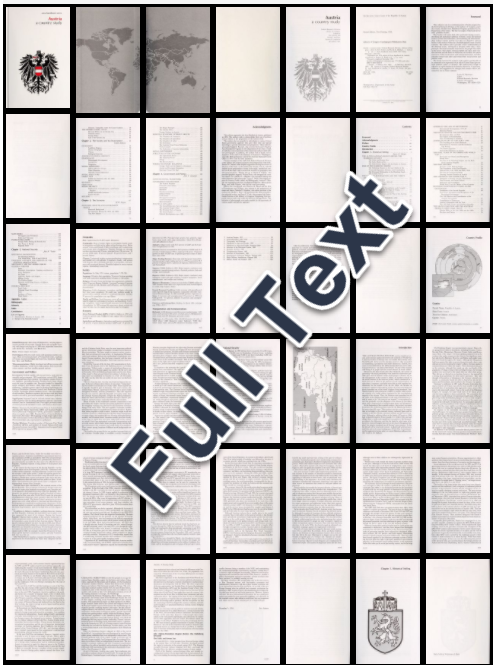 Searching in Books
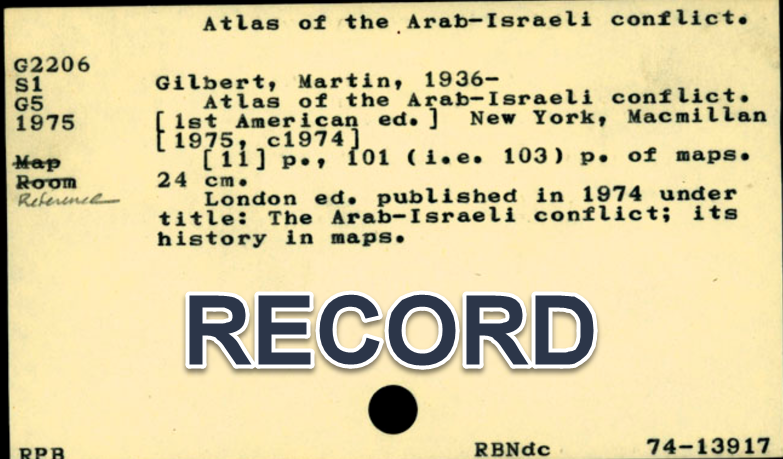 EBSCOhost ebooks – 200,000+ titles
JSTOR ebooks – 70,000+ titles
ACLS Humanities E-Book – 5,400 titles
[Speaker Notes: A library catalog record can be really short, it would be better if I could search the whole book – and I can!]
EBSCO Discovery Service
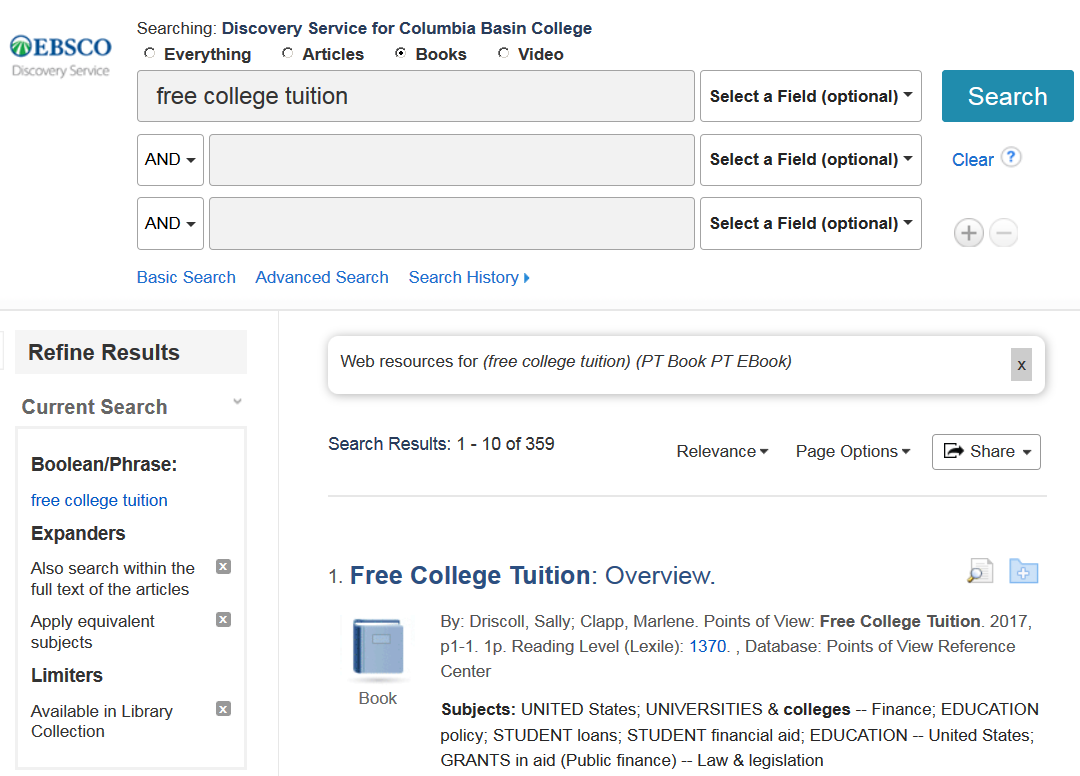 1 million+ items identified as books
Searches title, author, subjects and text
Two or more words together are treated as a phrase, as: “free college tuition”
[Speaker Notes: The EBSCO Discovery Service or ’OneSearch’ on our homepage searches most of our book content together, but unfortunately it identifies hundreds of thousands of individual reference articles as ‘books.’  Still, it is a lot easier to work with some results than no results!]
Not a book
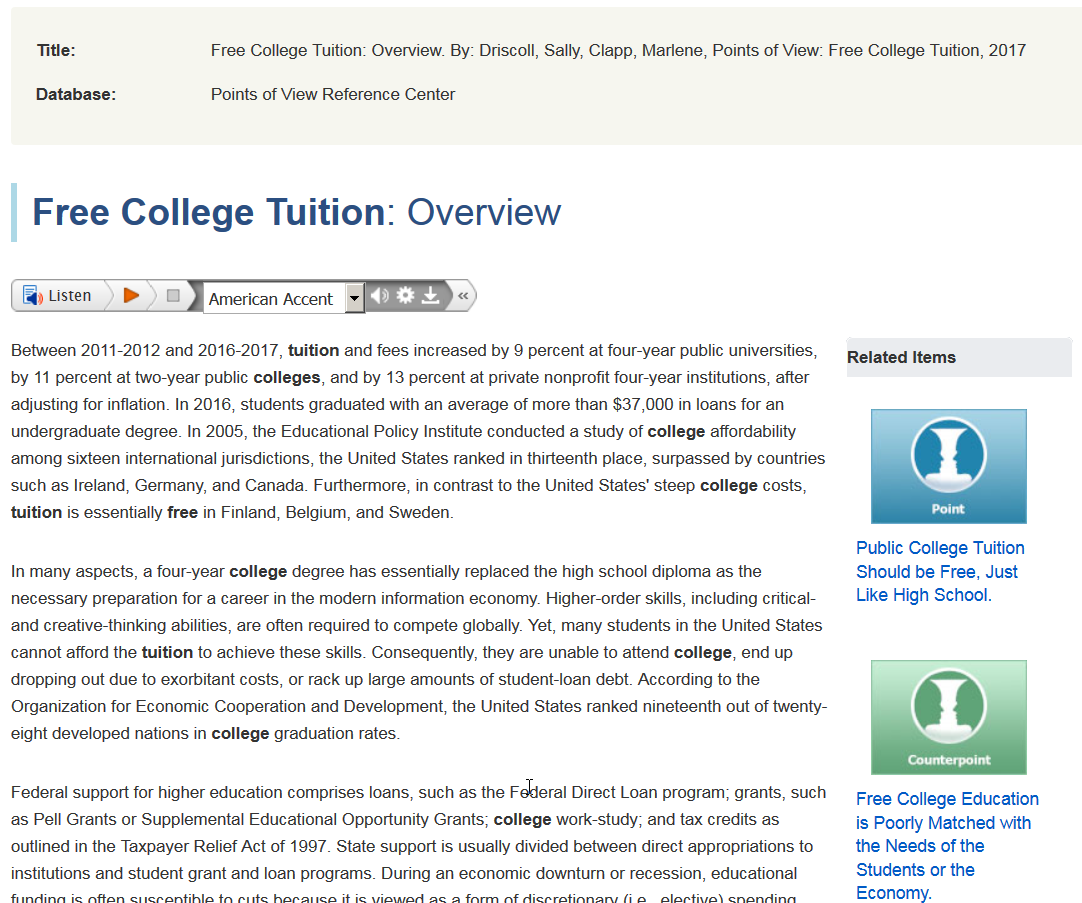 Narrow by subject (education, college costs, student loans, etc.)
Read this anyway for keywords, persons, places, dates, bibliography
[Speaker Notes: This Points-of-View reference article is a few pages long, no idea why they have it tagged as a book, but I can still read it for the keywords.]
Book!
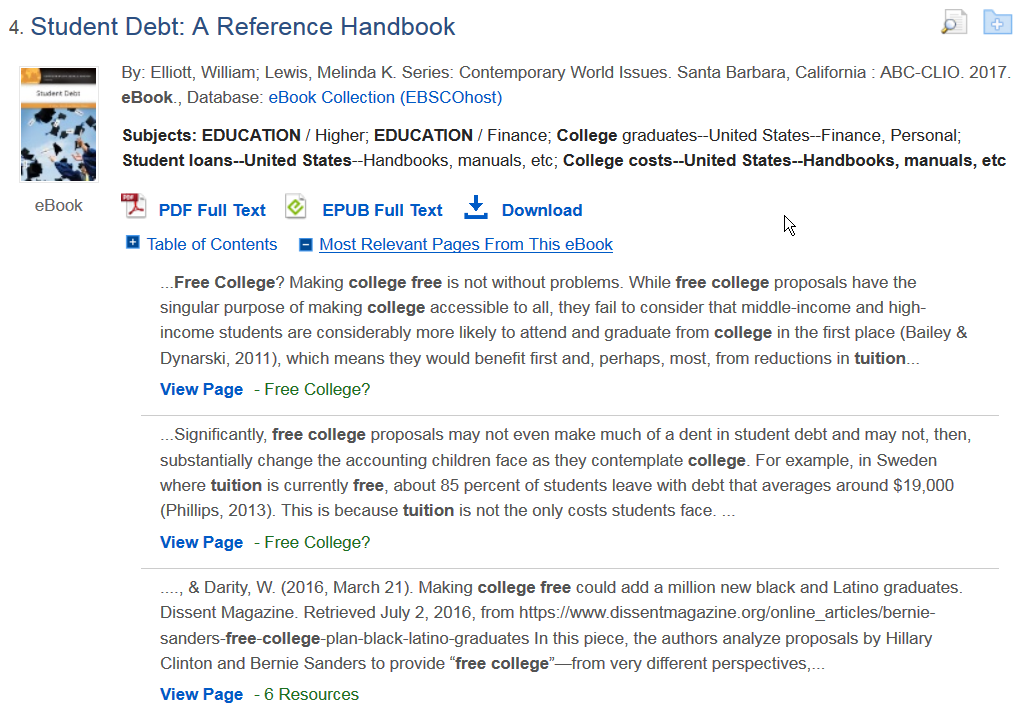 Jump to most relevant chapter
Read online or print/email/save up to 100 pages
Note subjects
[Speaker Notes: Here is an actual book – it has book in the title and everything!  I can click on ‘most relevant pages’ and see immediately why this is in my list, if I had any doubts.]
A better search
Search Statements
AND – Narrows: College* AND Tuition
OR – Broadens: Loans OR Costs
Phrase – Very Narrow: “college costs”
Truncation – Expands: universit* = university, universities
Careful: univers*= universe, universal, universally…
[Speaker Notes: I’ve gathered keywords and phrases.  I’ve grouped them into categories which will be used on two or more lines in library databases.  The AND operator appears between the search lines in the database automatically, so if I put one concept per line it should limit my search down.]
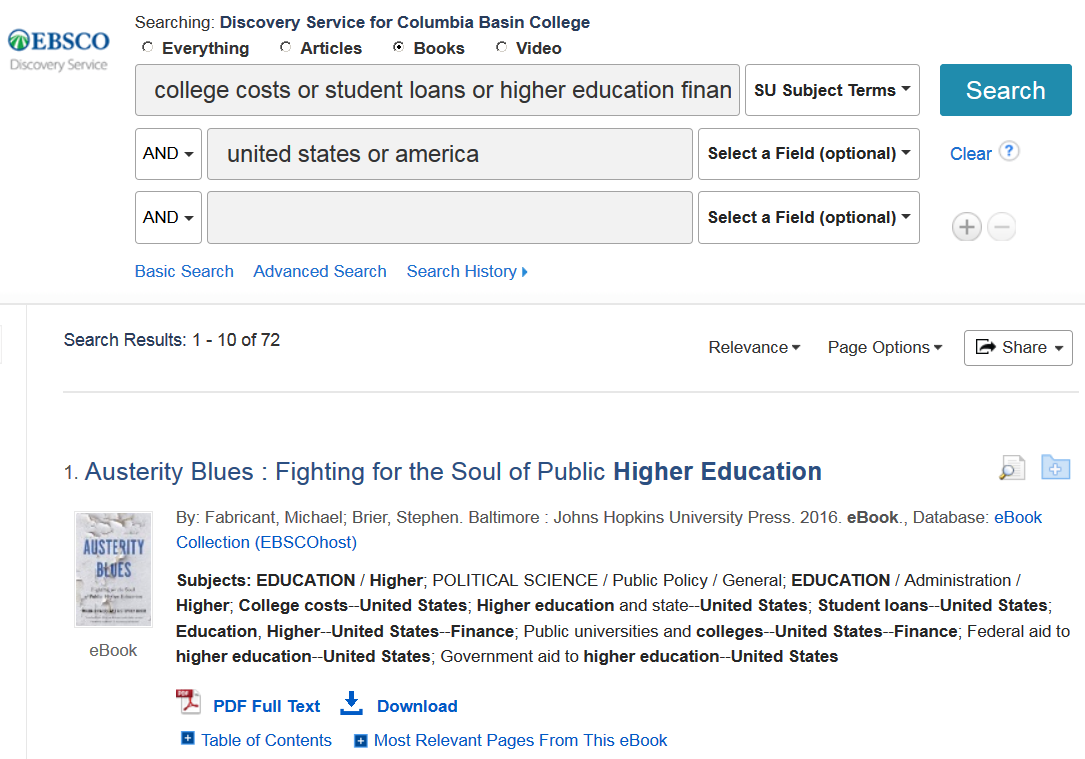 [Speaker Notes: Once I find useful books I can gather up the subjects and search them specifically, either one at a time by clicking the links or all at once by putting them on a line with or between them.]
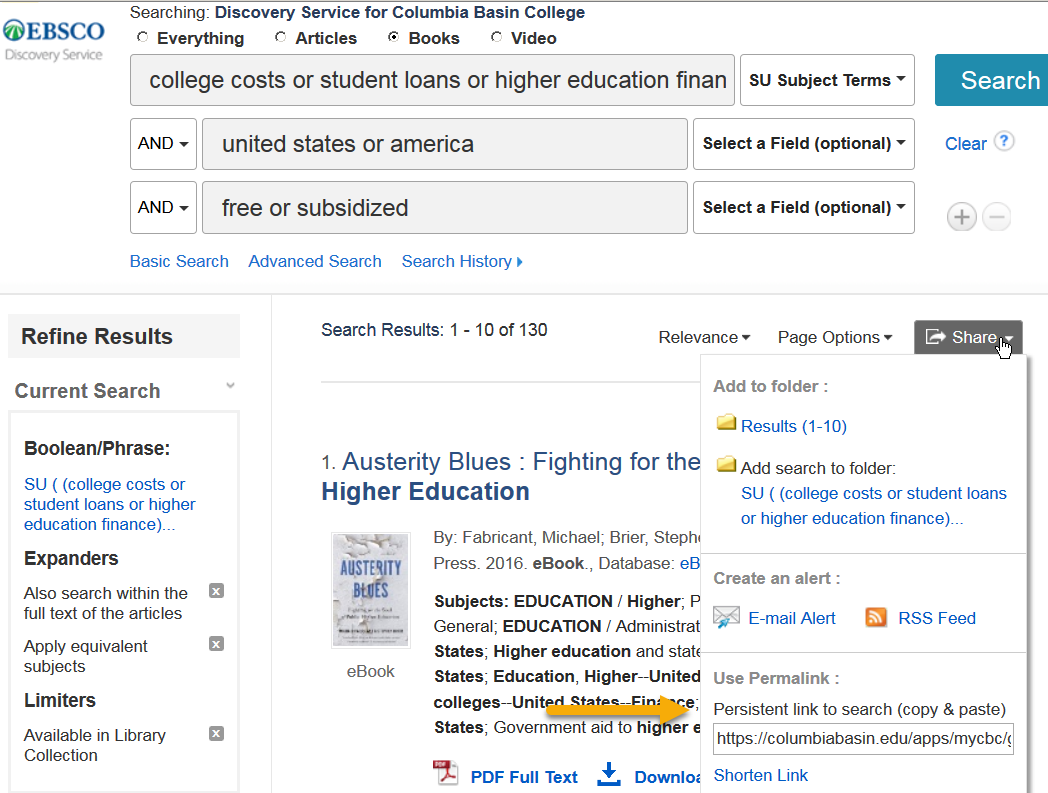 [Speaker Notes: If I’m not done with this search I can save it – use ‘shorten link’ and paste it in an email to yourself.]
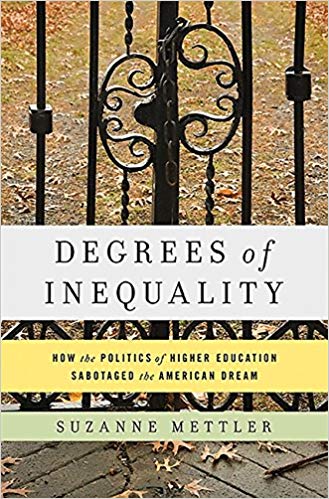 My Research
Main Collection Book, 2 Week Loan LC173 .M48 2014
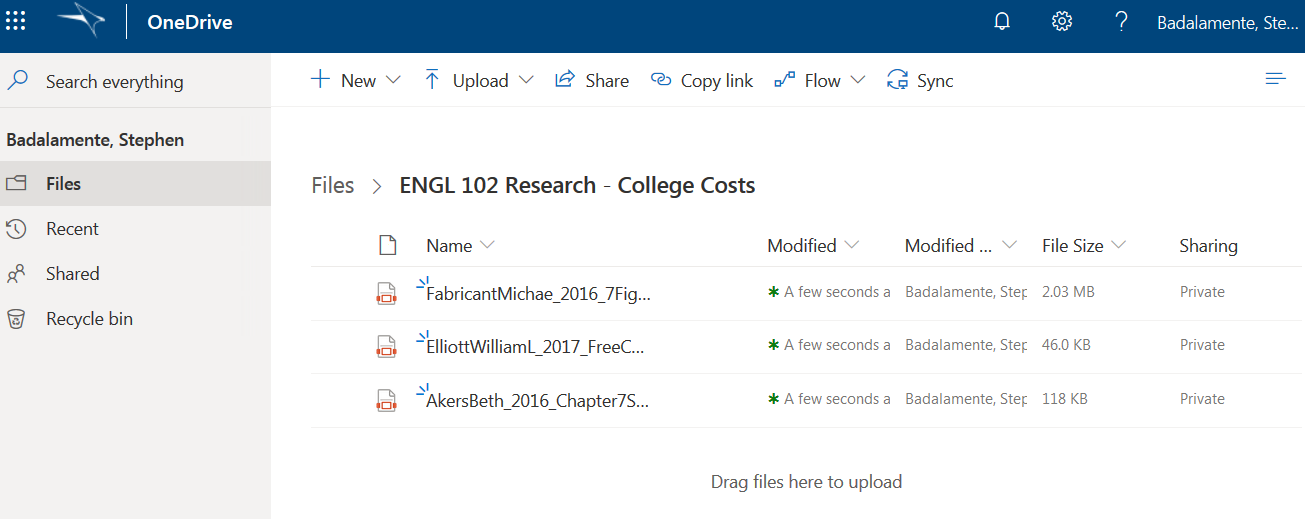 [Speaker Notes: I can pull my book off the shelf and check it out with my CBC ID.  I have put useful chapters in my OneDrive – they all have citation information, but it is far from ready to cut-and-paste.]
Fabricant, Michael, and Stephen Brier. Austerity Blues : Fighting for the Soul of Public Higher Education. Johns Hopkins University Press, 2016. EBSCOhost, columbiabasin.edu/apps/mycbc/general/misc/libaccess.aspx?url=http%3a%2f%2fsearch.ebscohost.com%2flogin.aspx%3fdirect%3dtrue%26db%3dnlebk%26AN%3d1220069%26site%3deds-live%26scope%3dsite
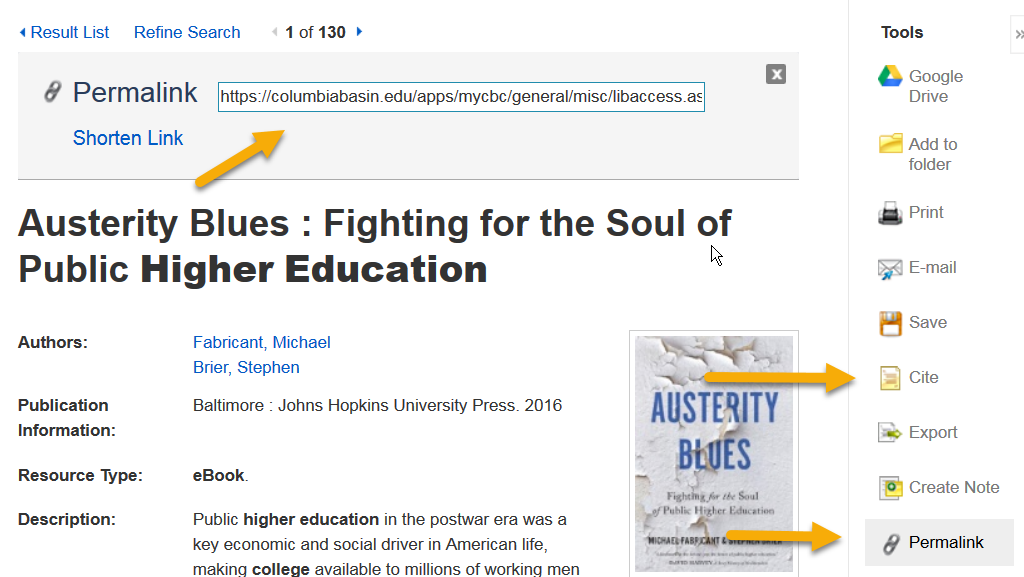 [Speaker Notes: Maybe your instructor will let you use the shorten link…?]